О заполнении справки о доходах, расходах, об имуществе и обязательствах имущественного характера с использованием специального программного обеспечения «Справки БК»: пошаговая инструкция
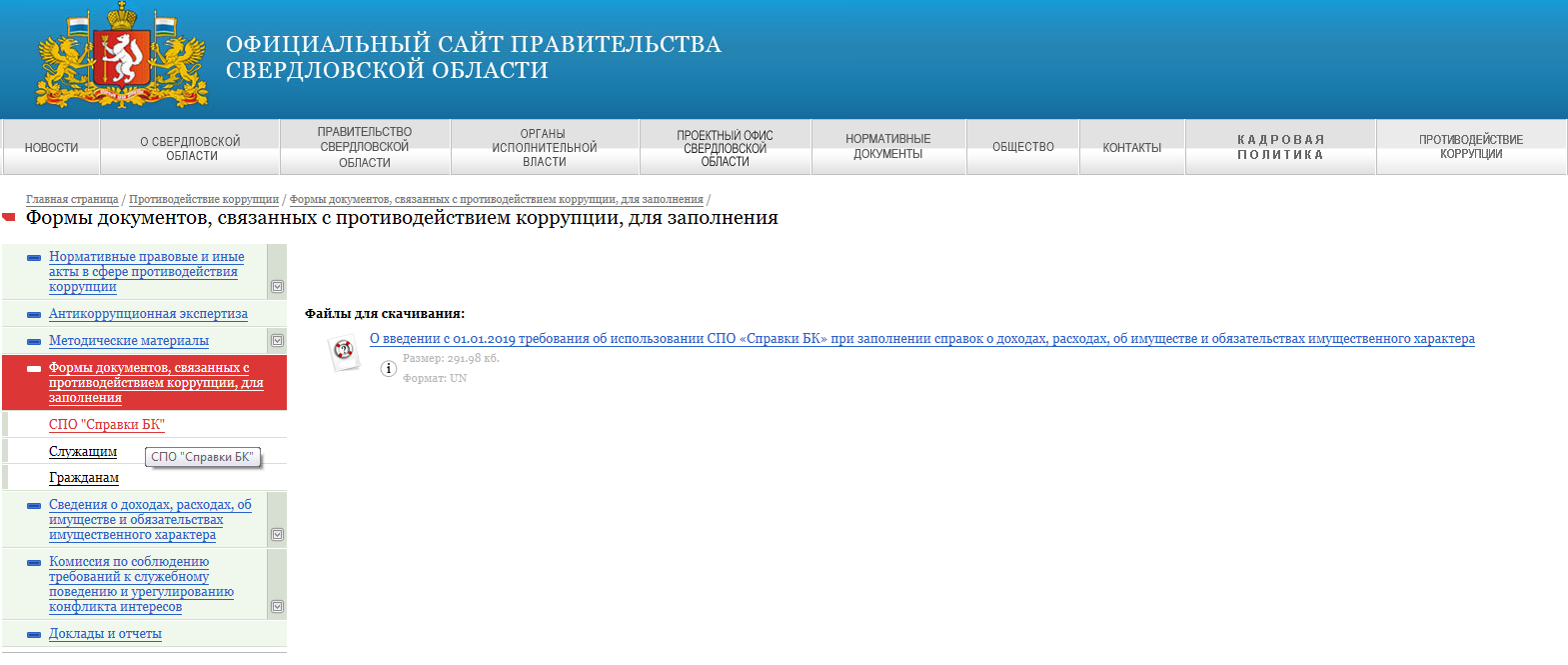 Титульный лист
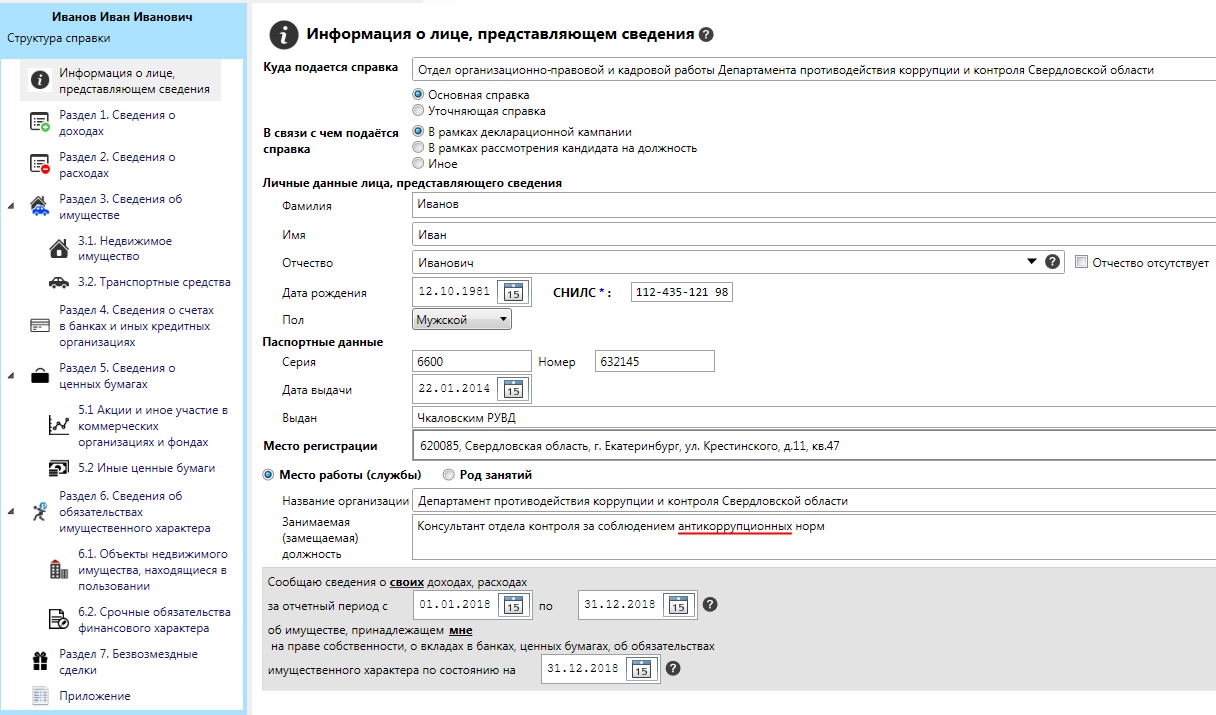 Раздел 1. Сведения о доходах
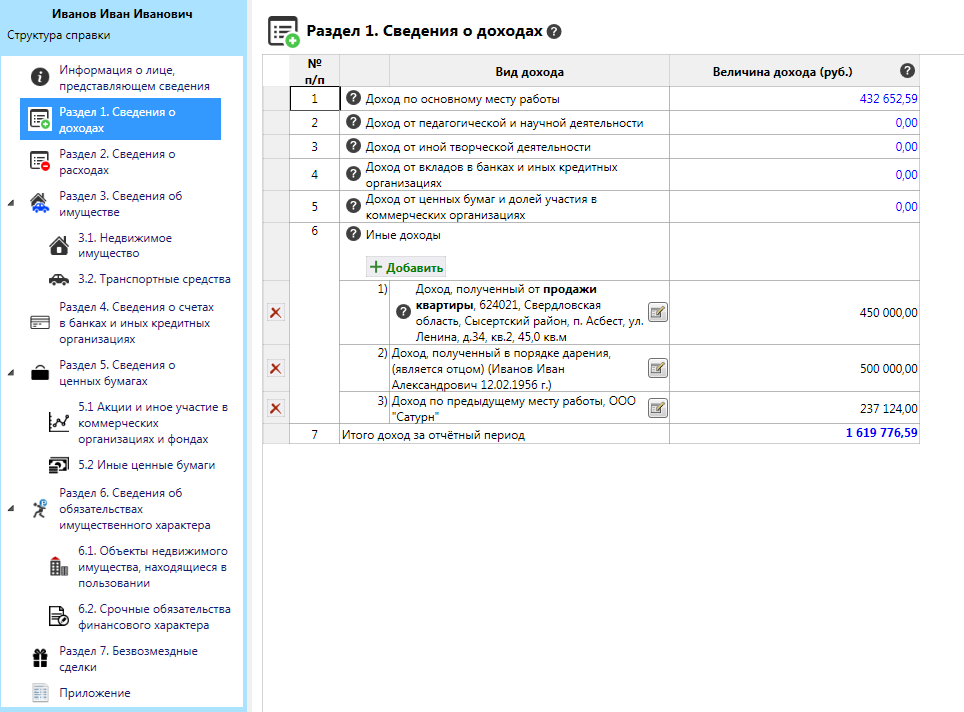 Справка о доходах 2-НДФЛ
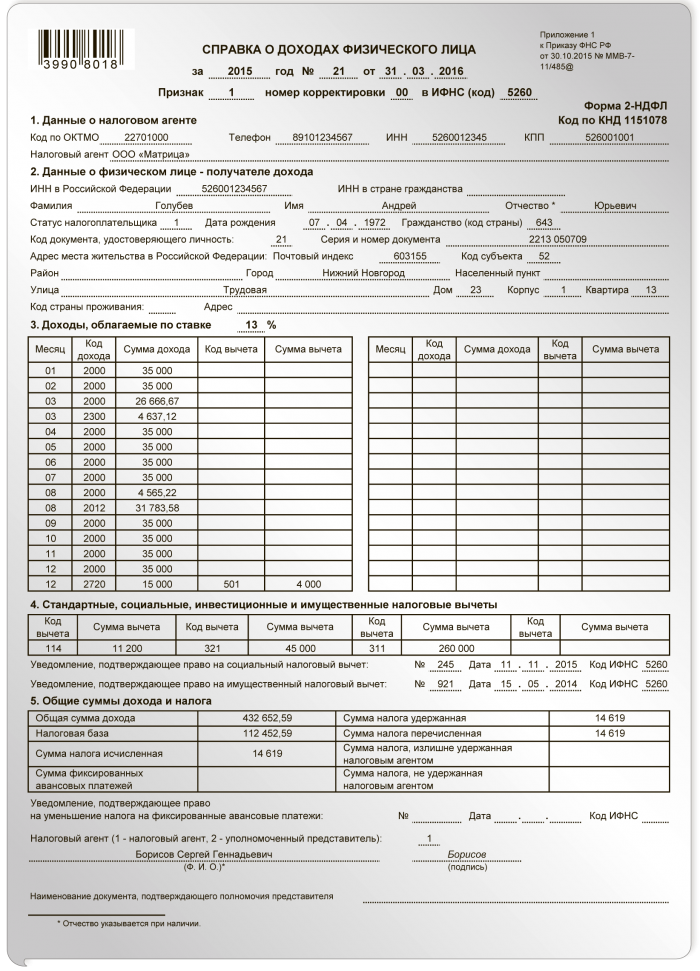 Раздел 2. Сведения о расходах
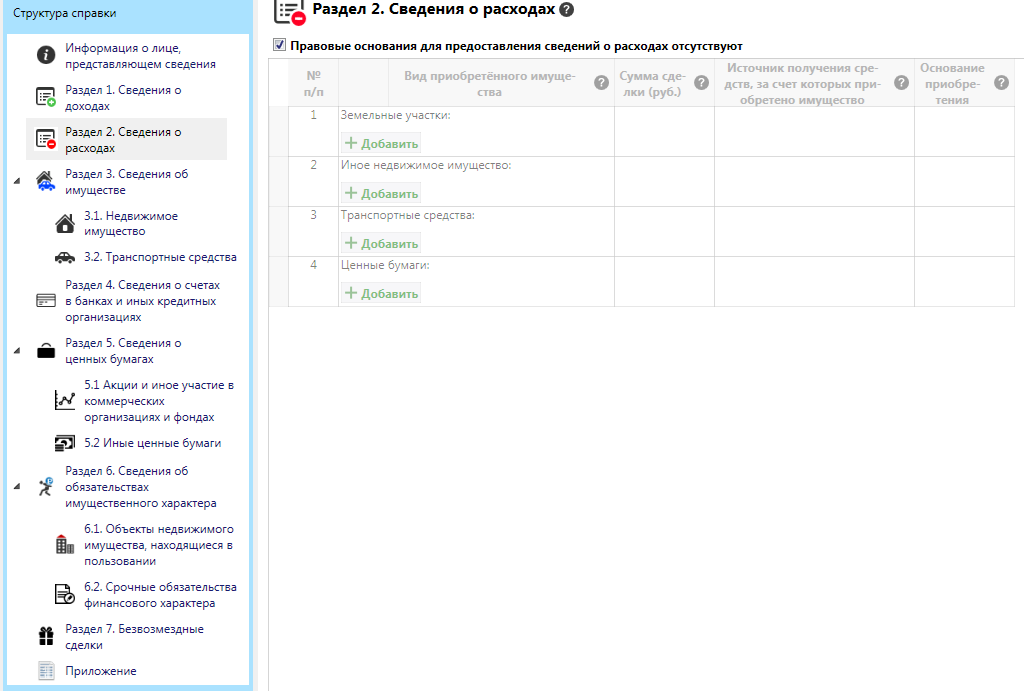 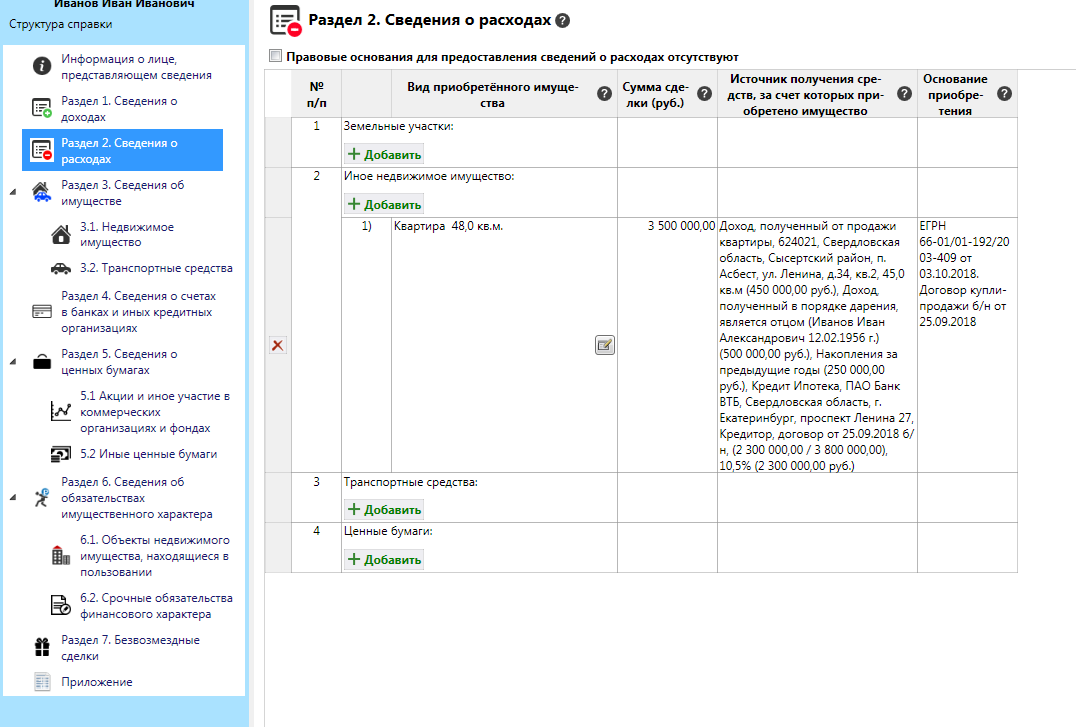 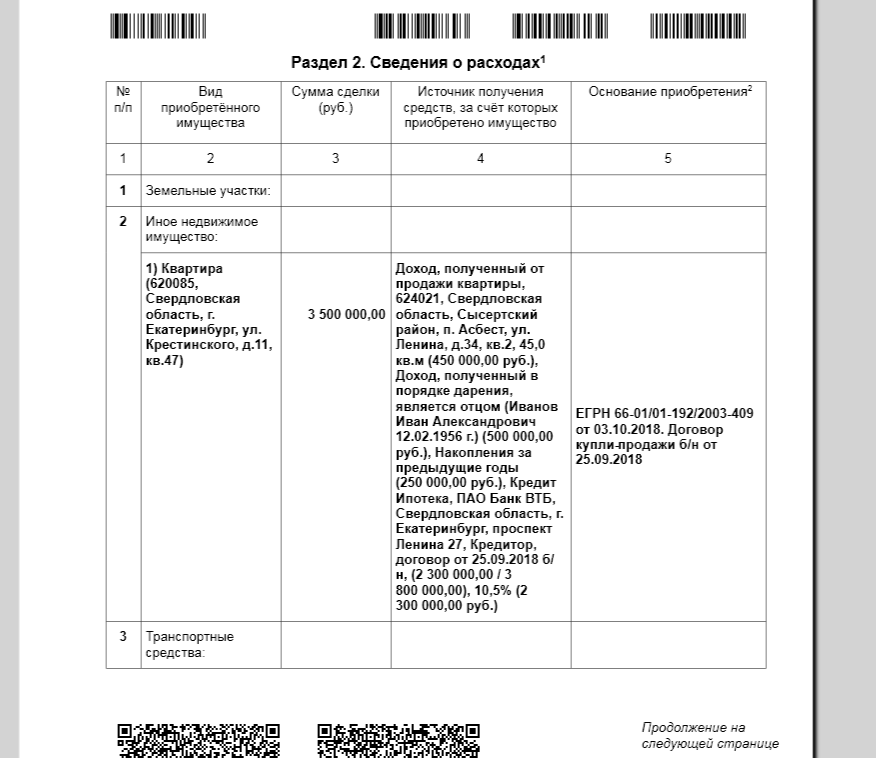 Раздел 3. Сведения об имуществеПодраздел 3.1 Недвижимое имущество
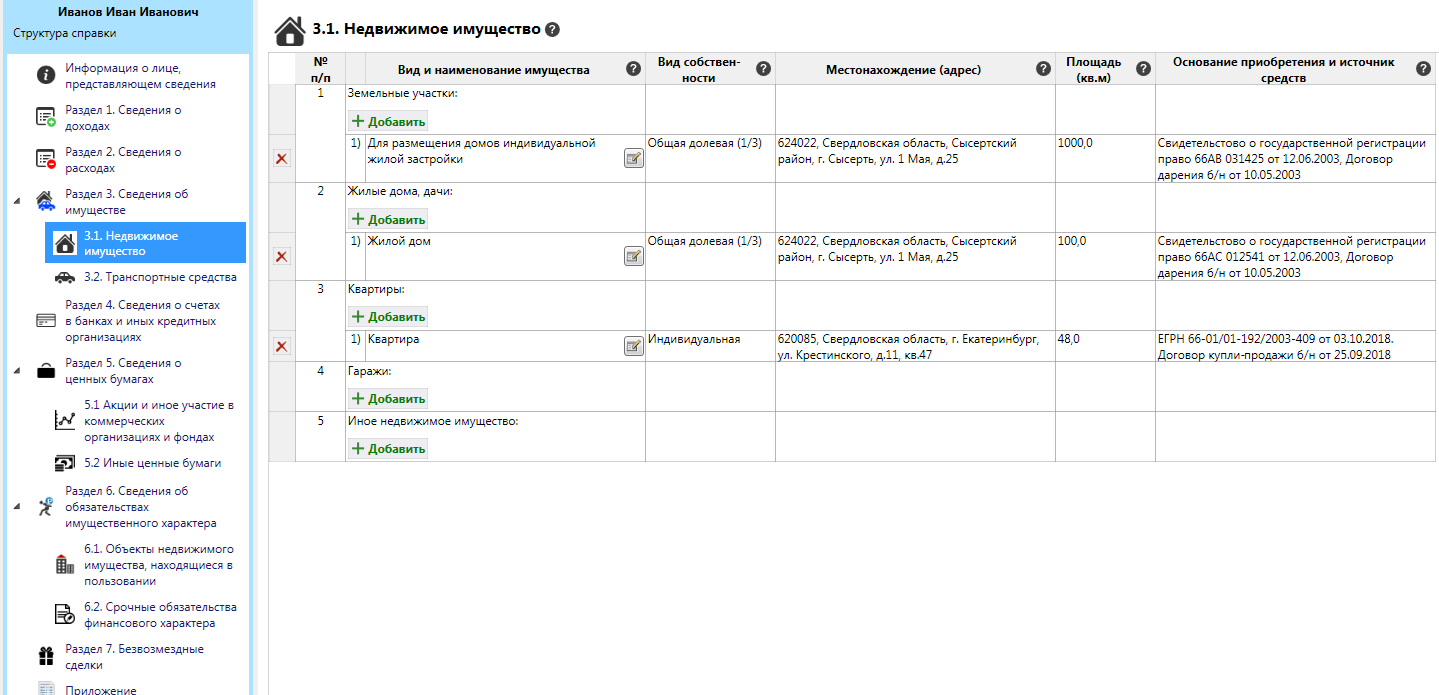 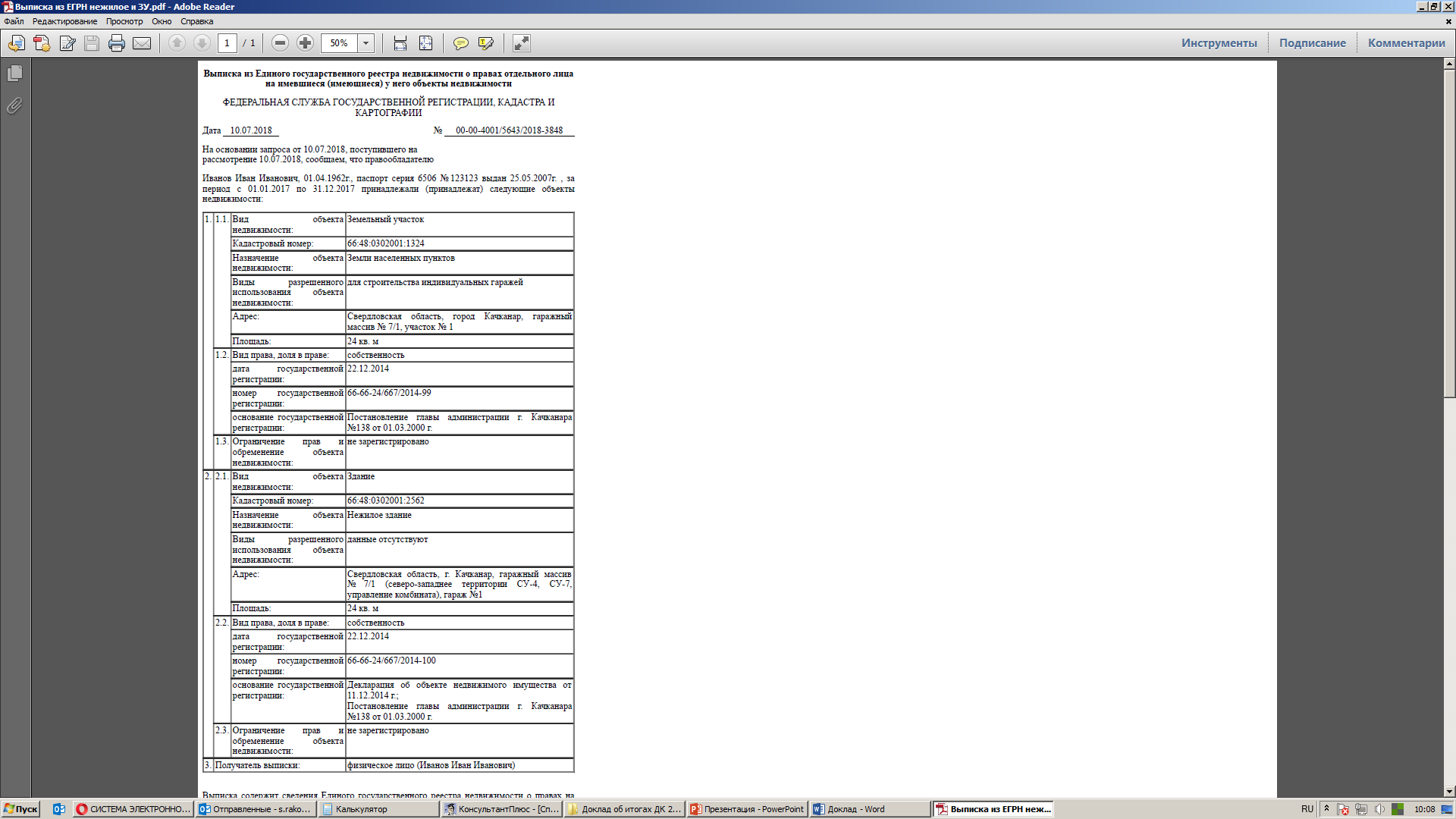 Подраздел 3.2 Транспортные средства
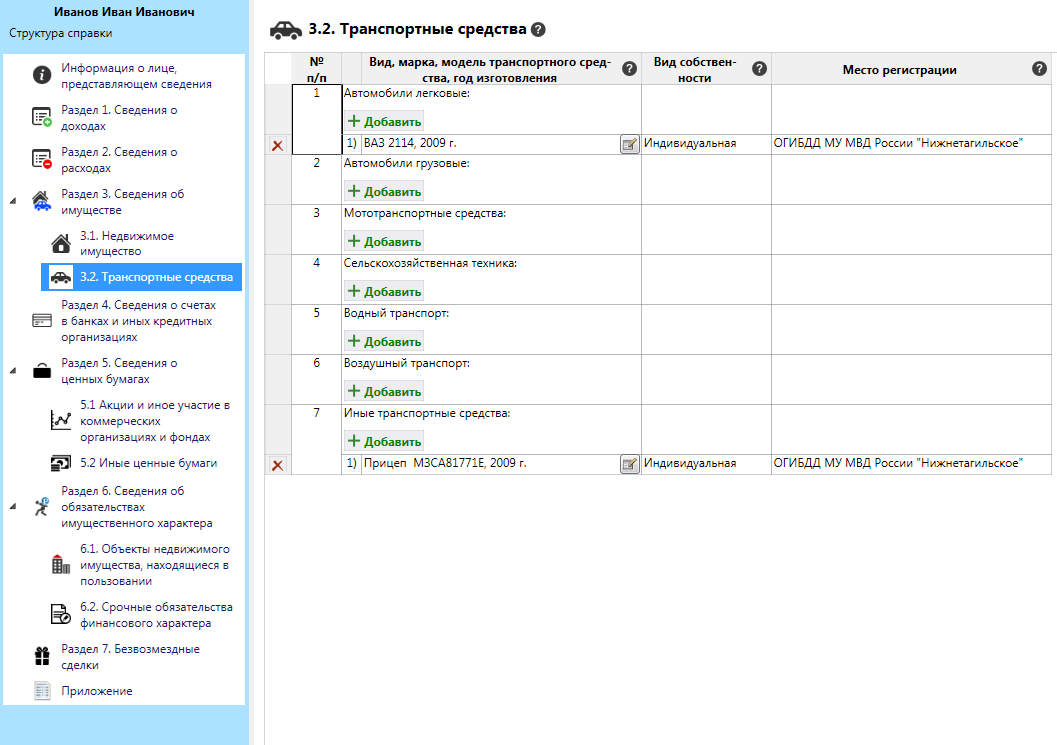 Раздел 4. Сведения о счетах в банках и иных кредитных организациях
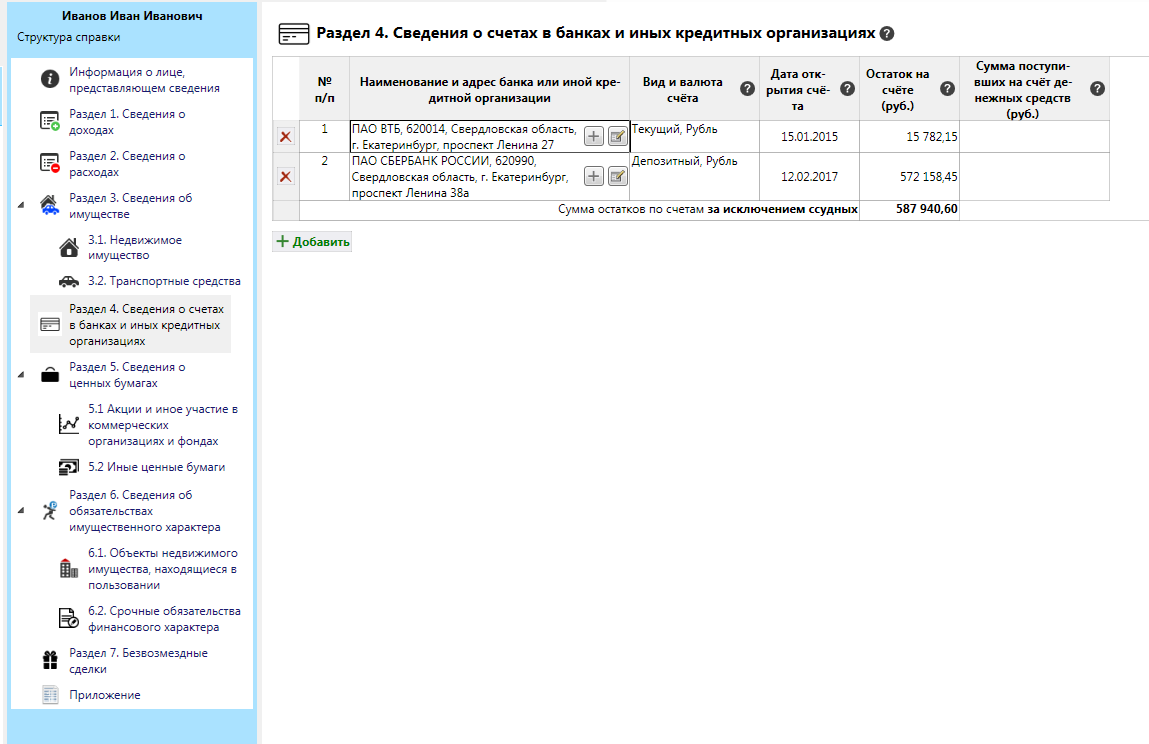 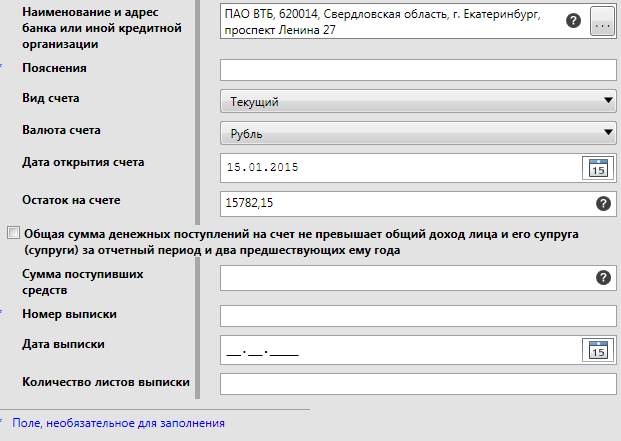 Раздел 5. Сведения о ценных бумагахПодраздел 5.1 Акции и иное участие в коммерческих организация и фондах
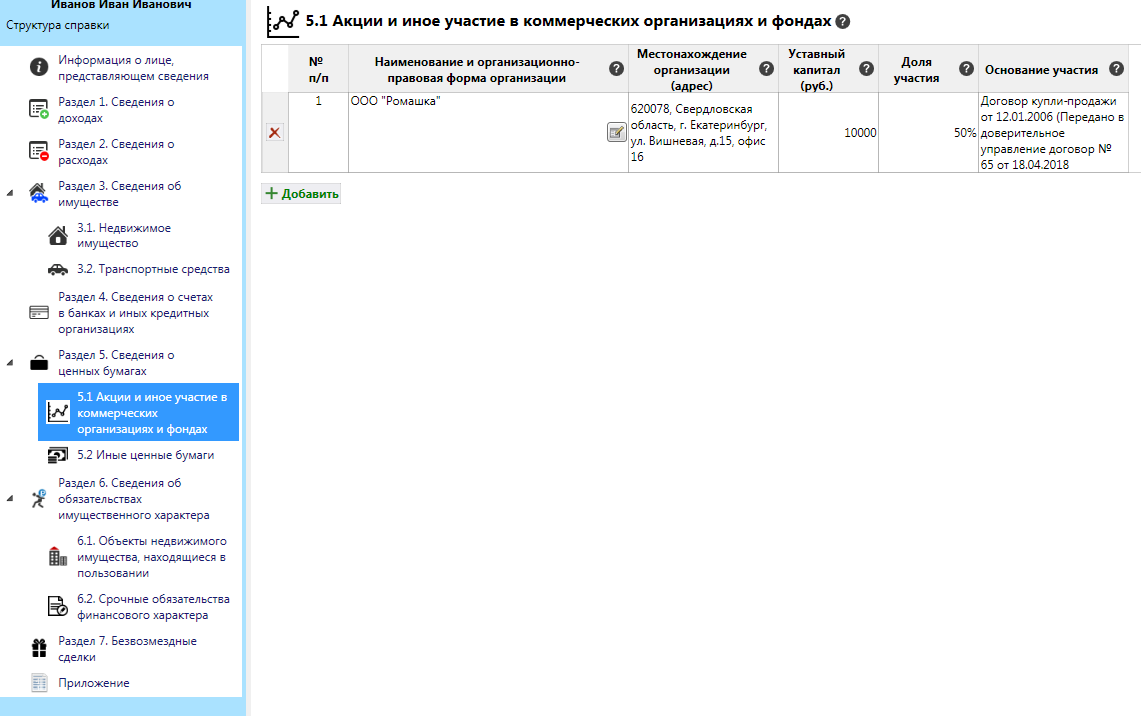 Подраздел 5.2 Иные ценные бумаги
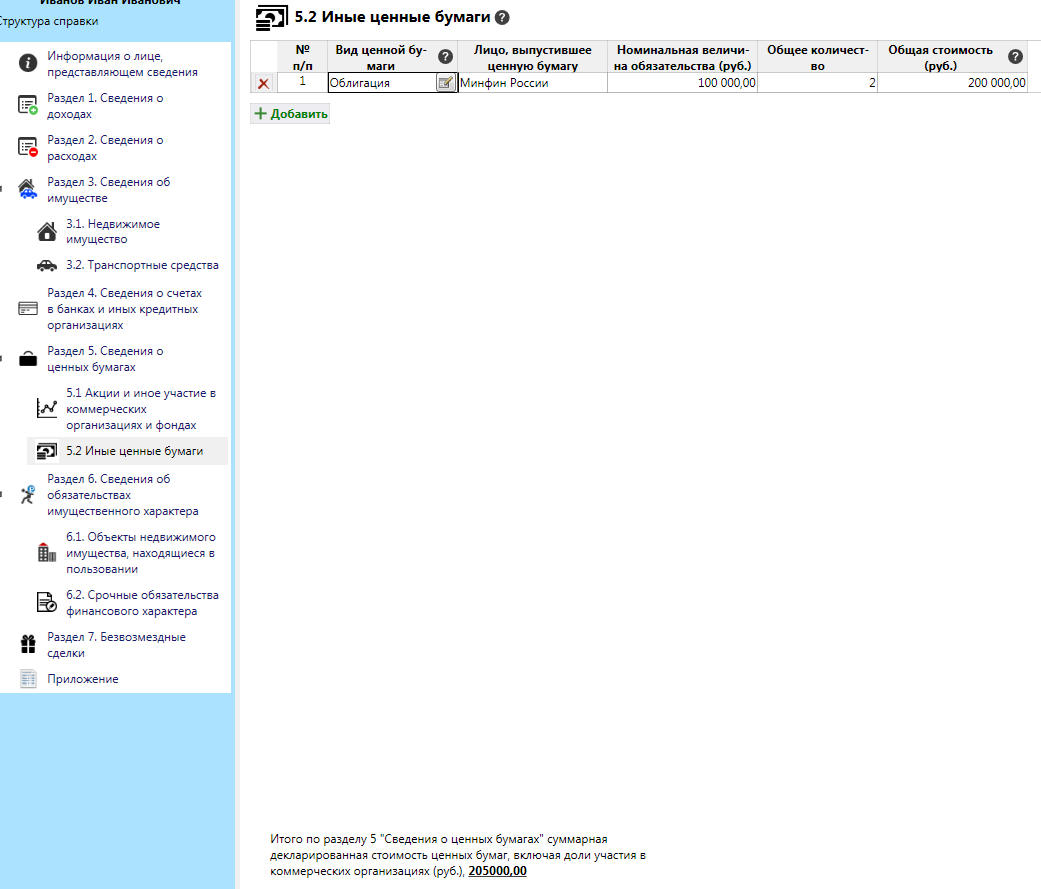 Раздел 6. Сведения об обязательствах имущественного характераПодраздел 6.1 Объекты недвижимого имущества, находящиеся в пользовании
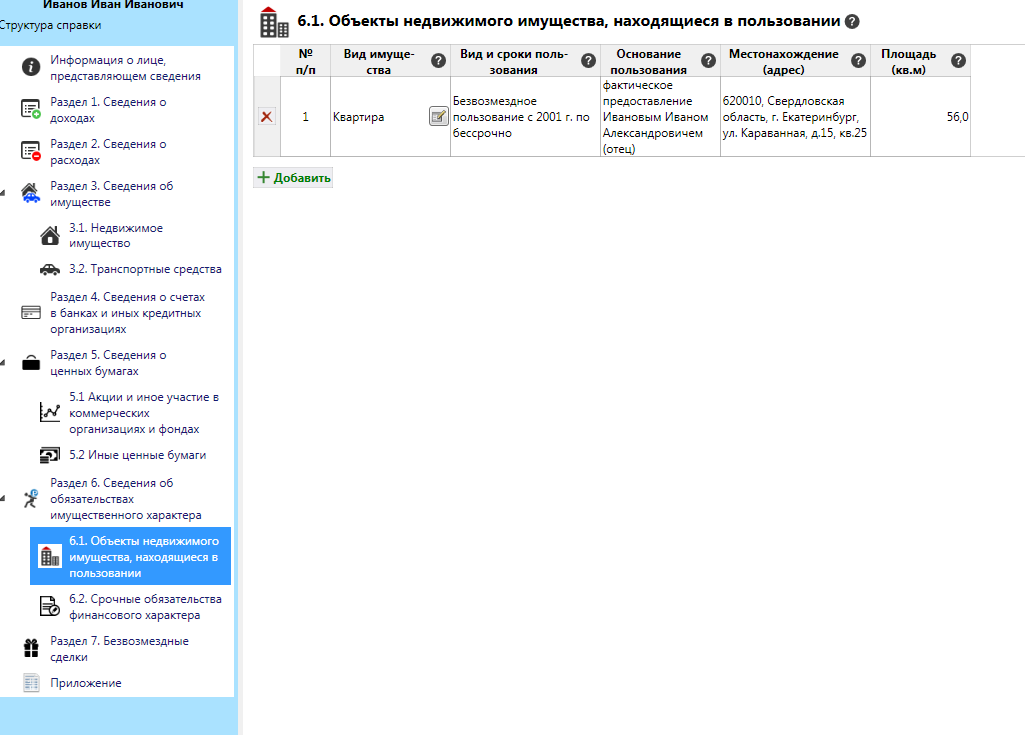 Подраздел 6.2. Срочные обязательства финансового характера
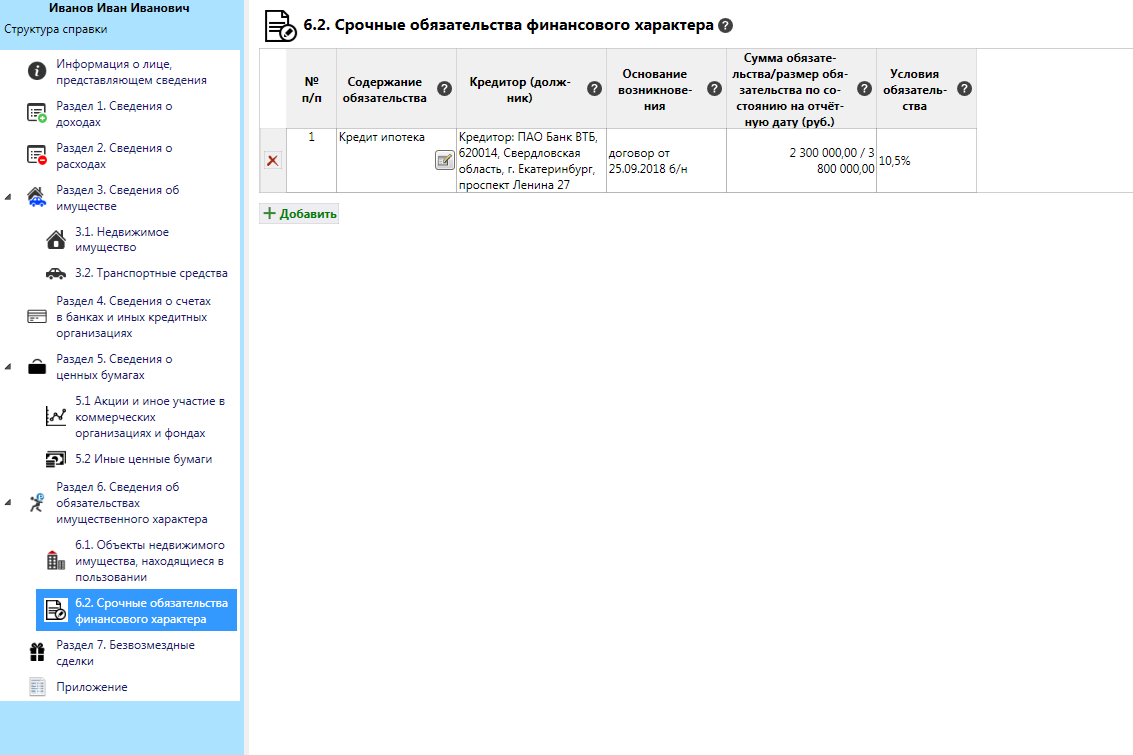 Раздел 7. Сведения о недвижимом имуществе, транспортных средствах и ценных бумагах, отчуждаемых в течение отчетного периода в результате безвозмездной сделки
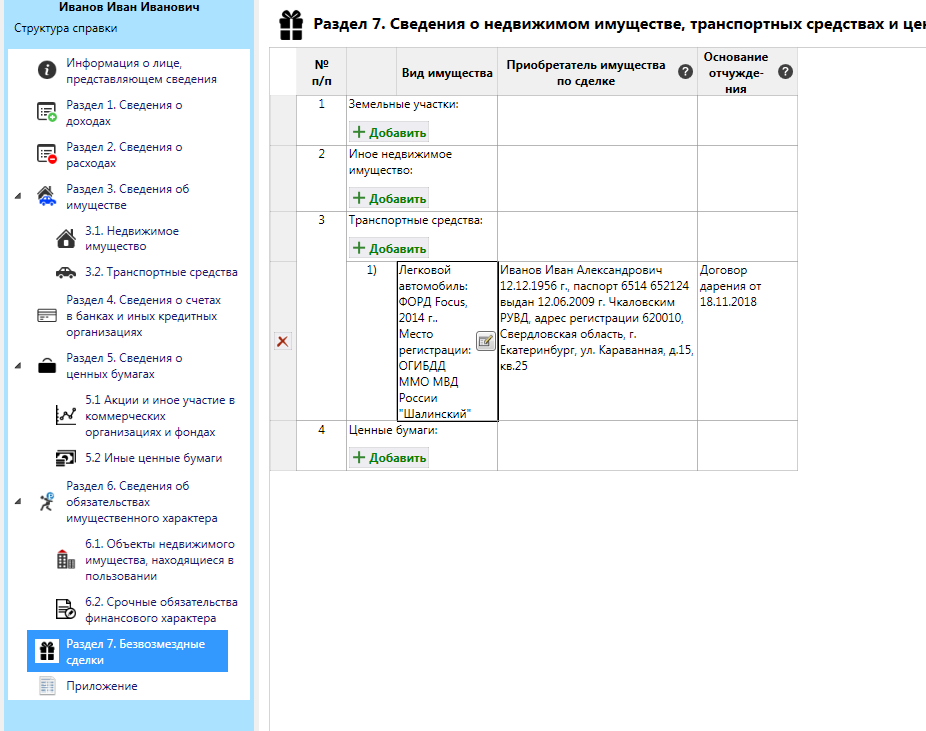 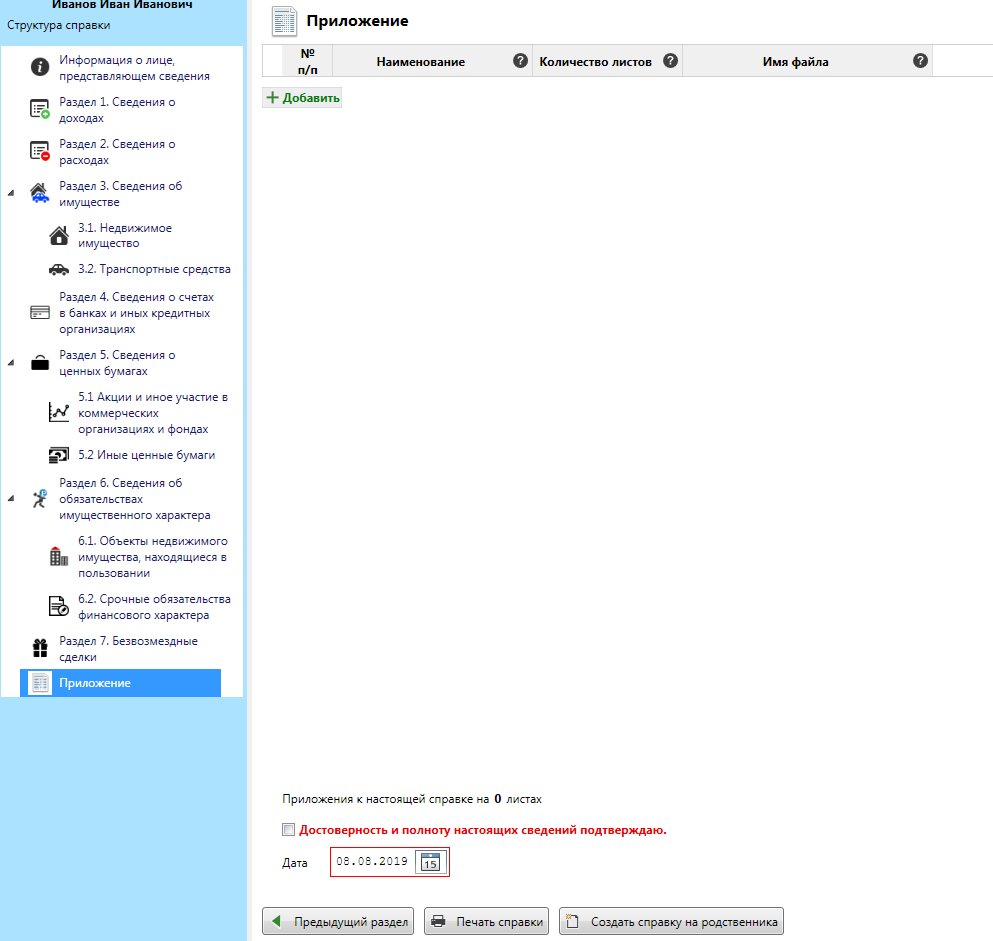